Uusi X-PAD 365 2.0 - Yksi alusta, kaikki palvelut
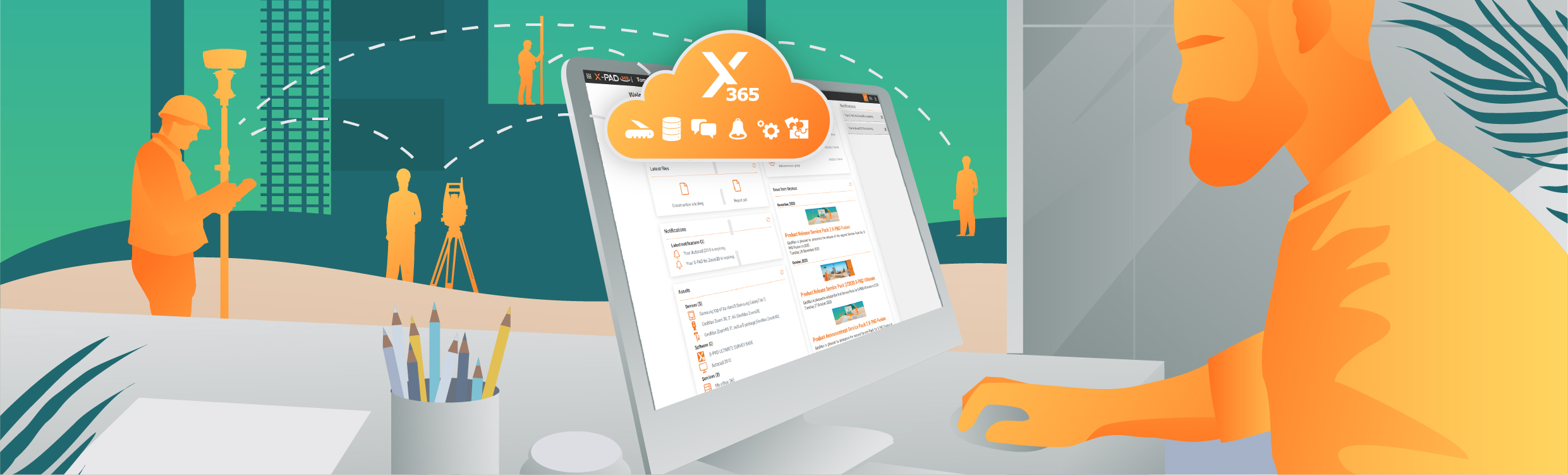 GeoMax on julkistanut X-PAD 365 2.0:n uusimman version lanseerauksesta - verkkopohjaisesta geospatiaalisten tietojen ja palveluiden pilvialustastamme, joka integroituu X-PAD Ultimateen ja X-PAD Fusioniin. X-PAD 365 on helppokäyttöinen työkalu, jonka avulla asiakkaat voivat suorittaa useita toimintoja yhdellä alustalla: He voivat hallita tietojaan ja resurssejaan milloin tahansa, missä tahansa, kommunikoida reaaliajassa ja pysyä yhteydessä 365 päivää vuodessa.Uuden julkaisun myötä tietojen ja resurssien hallinta on juuri helpottunut esimerkiksi seuraavien ominaisuuksien avulla:- Helpot päivitykset X-PAD 365 2.0:n kautta X-PAD Fusion- ja X-PAD Ultimate -ohjelmistoille- Uudet tuoteresurssit, mukaan lukien käyttöoppaat, julkaisuuutiset, pikaoppaat ja paljon muuta- Vapaus mukauttaa enteprise-käyttäjien tiedostojen käyttöoikeuksia


X-PAD 365 on saatavana erilaisina räätälöityinä paketteina, jotka sopivat täydellisesti yrityksesi tarpeisiin. Kun haluat valita oikean paketin, saat lisätietoja alla olevasta taulukosta.
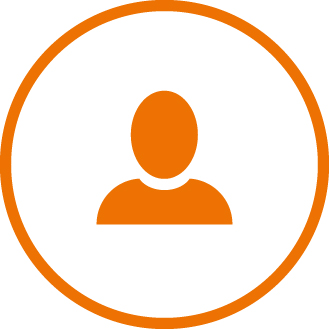 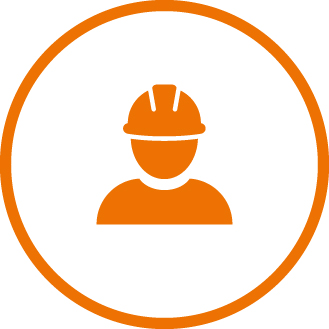 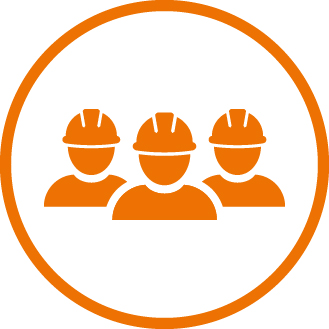 Basic
Napsauta alla olevaa painiketta rekisteröityäksesi ja käyttääksesi X-PAD 365: n perustoimintoja ilmaiseksi
Professional
Jos olet kiinnostunut ostamaan X-PAD 365 Professional -paketin, ota yhteyttä GeoMax-jälleenmyyjääsi. X-PERT-tilaaja, voit rekisteröityä suoraan ja hyötyä 6 kuukauden ilmaisesta kokeilusta
Enterprise
Jos haluat ostaa X-PAD 365 Enterprise -paketin, ota yhteyttä GeoMax-jälleenmyyjään